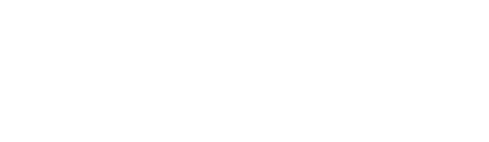 TeachingEnglish lessons
The Sustainable Development Goals
February 2022
www.teachingenglish.org.uk
The Sustainable Development Goals
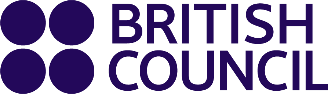 What are the biggest problems in the world today?
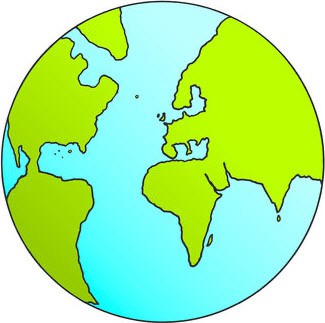 www.teachingenglish.org.uk
The Sustainable Development Goals
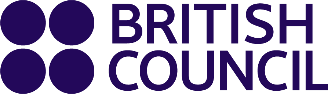 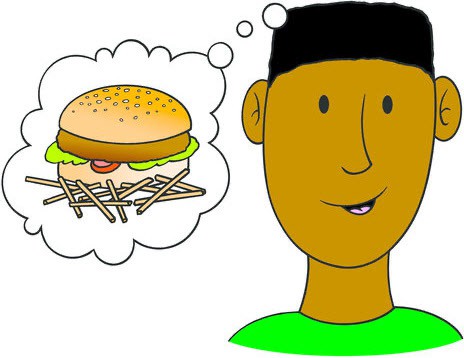 There are 17 goals. What do you think they are?

To make sure that …

To make sure that …

To make sure that …
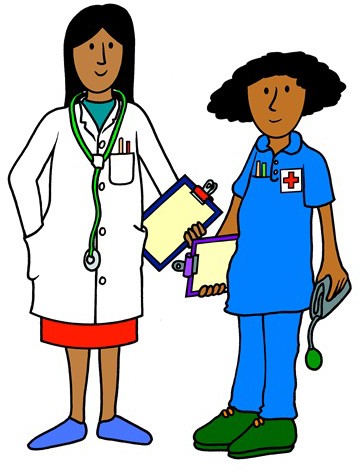 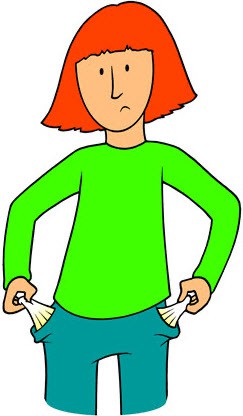 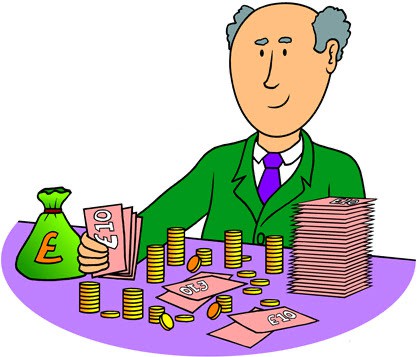 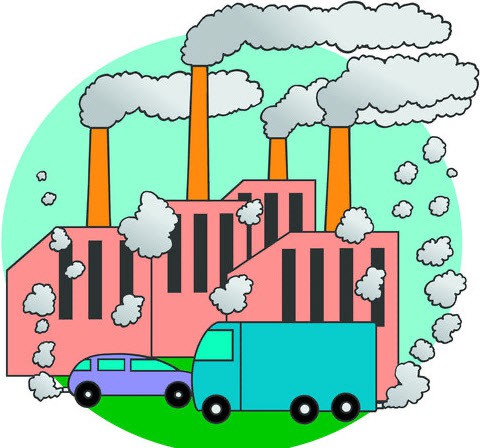 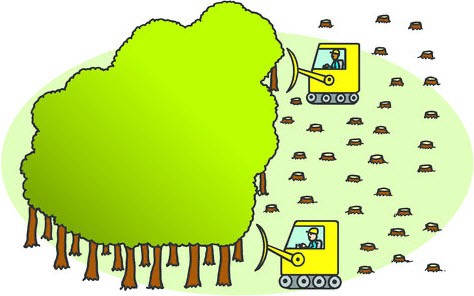 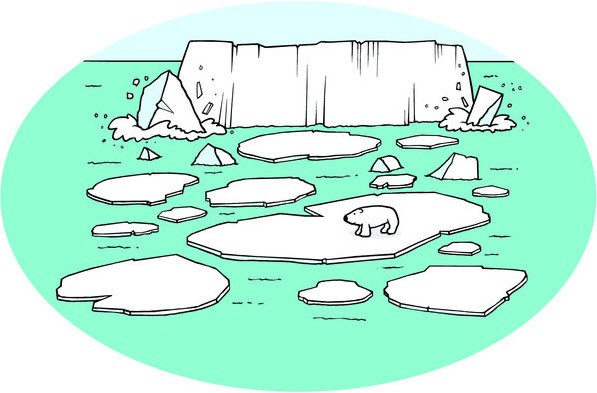 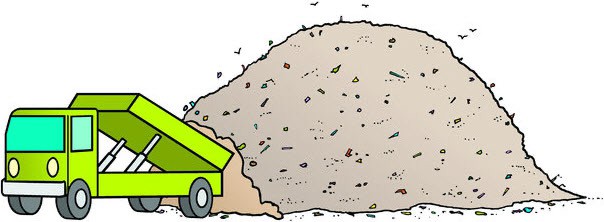 www.teachingenglish.org.uk
The Sustainable Development Goals
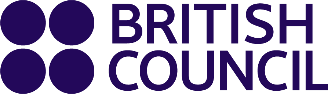 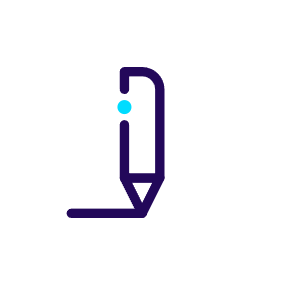 What three goals do you think are really important? Put a star next to them.

Why are they important?

I chose Goal 	: 	 because …
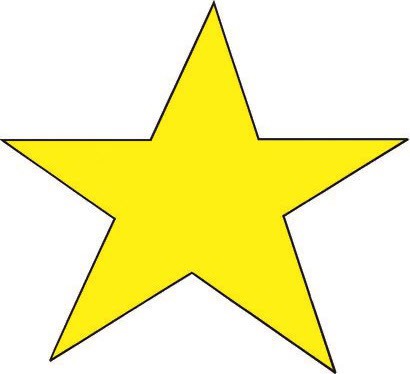 www.teachingenglish.org.uk
The Sustainable Development Goals
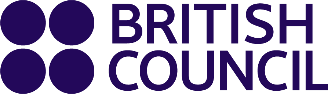 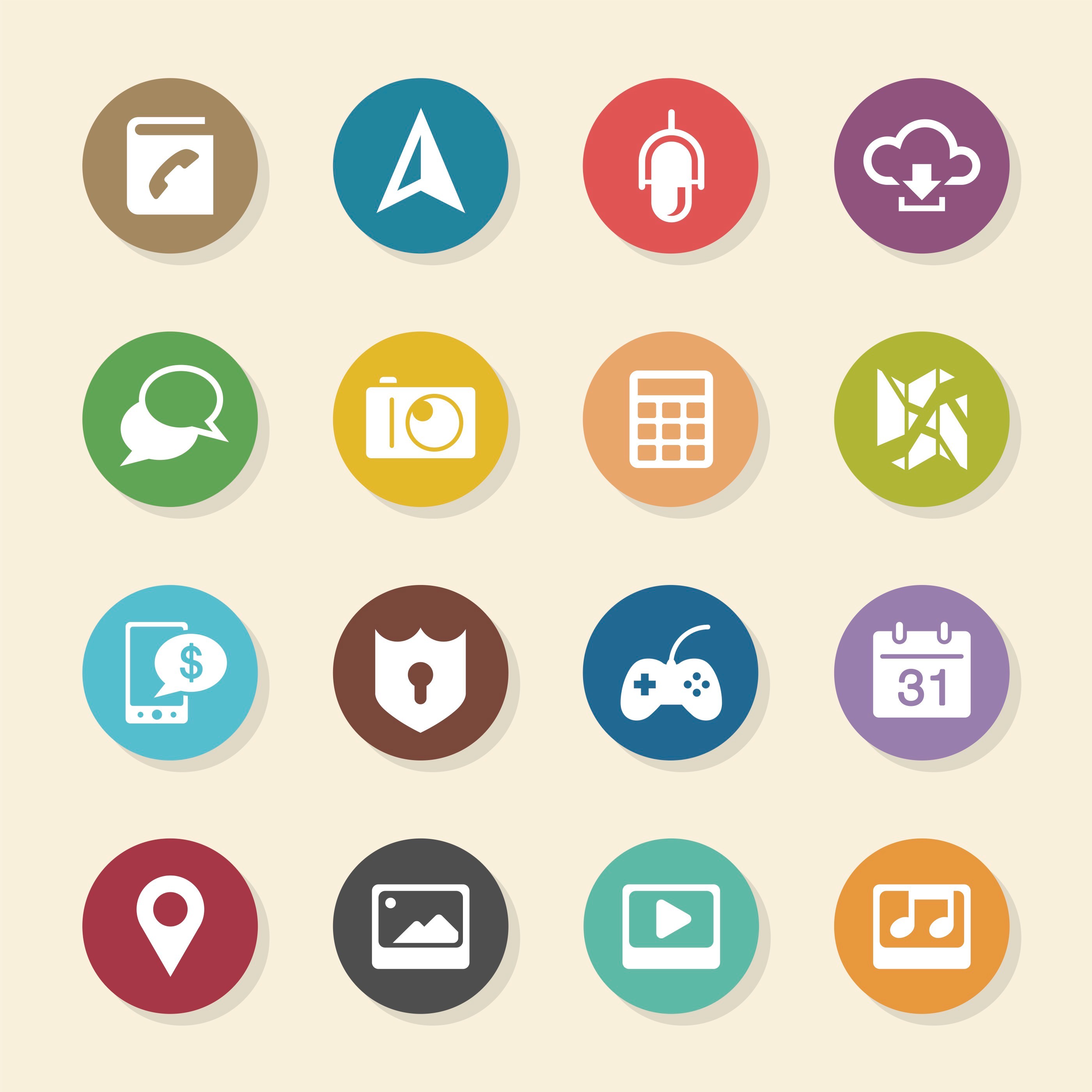 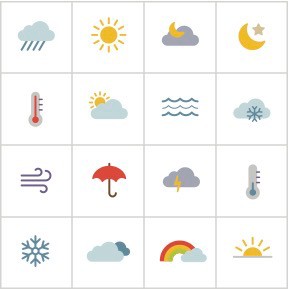 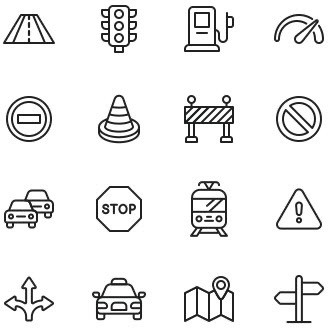 www.teachingenglish.org.uk
The Sustainable Development Goals
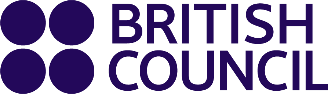 Design an icon for a goal!





Draw a square.

Draw your icon inside the square.

Write what goal it is and why you think it’s important.
Draw icon here
www.teachingenglish.org.uk
The Sustainable Development Goals
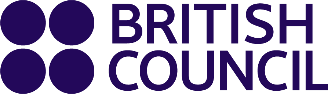 Guess the icons!

Look at your classmates’ icons.

Say what you see and guess the goal:

I think it’s money. Is it No poverty?

I think it’s 	. Is it 	?
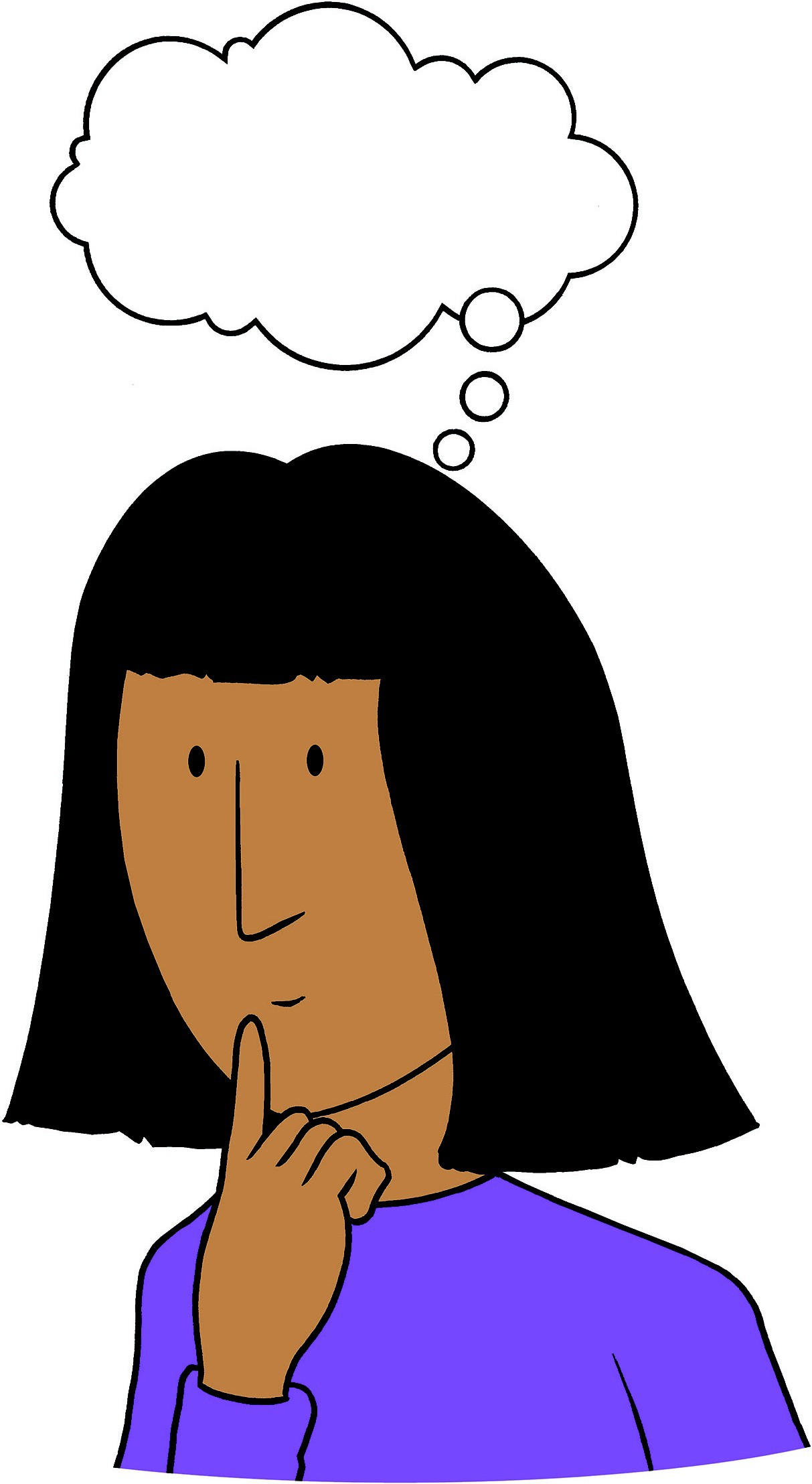 www.teachingenglish.org.uk
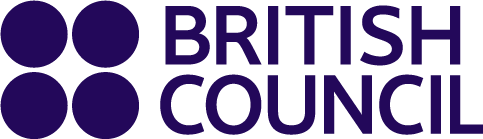 TeachingEnglish lessons
The Sustainable Development Goals
Thanks for coming!
www.teachingenglish.org.uk